Hymns for Worship at Woodmont
11s- I Will Wake the Dawn with Praises
17- Sun of My Soul
170- In Gethsemane Alone
395- A Beautiful Life
283- There’s a Great Day Coming
212- Sweet By and By
[Speaker Notes: Written 100 years ago. His life was not beautiful. Ironic writing this hymn. Convicted criminal. Son of James and Camella Golding (surname changed later), wrote most hymns in prison (8 years; wrote 22). Also wrote “Where the Soul Never Dies”. His only child reportedly died young. Died in a traffic accident in Mississippi. Inspiration comes from Luke 10:30-37, Good Samaritan.  He’s not William lee Golden of the Oak Ridge Boys. Evidence his family were associated with churches of Christ.  Golden’s cousin, William Addison Golden, lived in Lamar Co., AL, buried in cemetery of Liberty church of Christ.]
A Beautiful Life by William Golden 1918
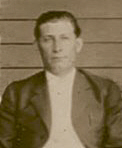 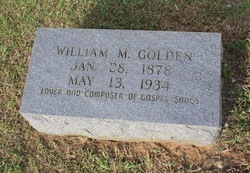 [Speaker Notes: Written 100 years ago. His life was not beautiful. Ironic writing this hymn. Convicted criminal. Son of James and Camella Golding (surname changed later), wrote most hymns in prison (8 years; wrote 22). Also wrote “Where the Soul Never Dies”. His only child reportedly died young. Died in a traffic accident in Mississippi. Inspiration comes from Luke 10:30-37, Good Samaritan.  He’s not William lee Golden of the Oak Ridge Boys. Evidence his family were associated with churches of Christ.  Golden’s cousin, William Addison Golden, lived in Lamar Co., AL, buried in cemetery of Liberty church of Christ.]
A Beautiful Life by William Golden 1918
We must work for the Lord everyday

"Each day I'll do a golden deed (Luke 9:23; Galatians 6:10)
By helping those who are in need; (1 John 3:16-18)
My life on earth is but a span, (Psalm 90:10-12)
And so I'll do the best I can.“ (James 1:22-27)

Since we only have a short time here, let’s do the best we 
can to work in the Lord’s vineyard.
  
Are you doing the best that you can for the Lord?
[Speaker Notes: Golden- exceptionally valuable, advantageous, or fine; full of happiness, prosperity, or vigor. Best- of the highest quality, excellence, or standing; the best effort that a person, group, or thing can make]
A Beautiful Life by William Golden 1918
2. We must shine our light to help troubled souls

"To be a child of God each day, (Matthew 5:16)
My light must shine along the way; (Philippians 2:14-16)
I'll sing His praise while ages roll (Colossians 3:16-17)
And strive to help some troubled soul.“ (James 5:19-20)

As His children we are to be a light shining for Christ, 
joyfully singing His praises, and saving souls!                                                  

Are you striving to help some troubled soul?
[Speaker Notes: Roll- to elapse, pass, or move, as time]
A Beautiful Life by William Golden 1918
3. Stand up for the Scriptures that leads to eternal life

"The only life that will endure (Romans 2:7, 9)
Is one that's kind and good and pure. (Philippians 4:8)
And so for God I'll take my stand; (Ephesians 6:10-14)
Each day I'll lend a helping hand.“ (Romans 16:1ff)

Many saints are living a holy life, taking their stand, and 
helping others!  

Are you taking your stand for God?
A Beautiful Life by William Golden 1918
4. Plant good seed on life’s weary journey to eternity

"While going down life's weary road, (Matthew 11:28-30)
I'll try to lift some traveler's load; (Galatians 6:1-2)
I'll try to turn the night to day, (Acts 26:18)
Make flowers bloom along the way.“ (1 Corinthians 3:5-8)

Many are heavily burdened with sin, sorrow, & suffering.  
We have the gospel that can be planted into their hearts, 
change their lives, and ultimately bear fruit for God. 
Are you planting the good seed?
A Beautiful Life by William Golden 1918
"Life's evening sun is sinking low; (Eccl. 6:12; 9:9)
A few more days and I must go (Eccl. 12:2ff, 14)
To meet the deeds that I have done, (2 Cor. 5:10)
Where there will be no setting sun.“ (Rev. 22:5)

Time is swiftly passing toward eternity where we will reap 
what we have sown in the Judgment Day!  

Are you ready for that day to come?